Pharyngeal Suppuration
By WAM
MD
Peritonsillar Abscess (Quinsy)
Abscess between tonsilar capsule and lat.pharyngeal wall.
Follows attack of AT, is unilateral, above tonsil near soft palate, 1st cellulitis then frank pus.
CP: pain, fever, trismus, dysphagia.
 complications: laryngeal oedema, Paraph.abscess
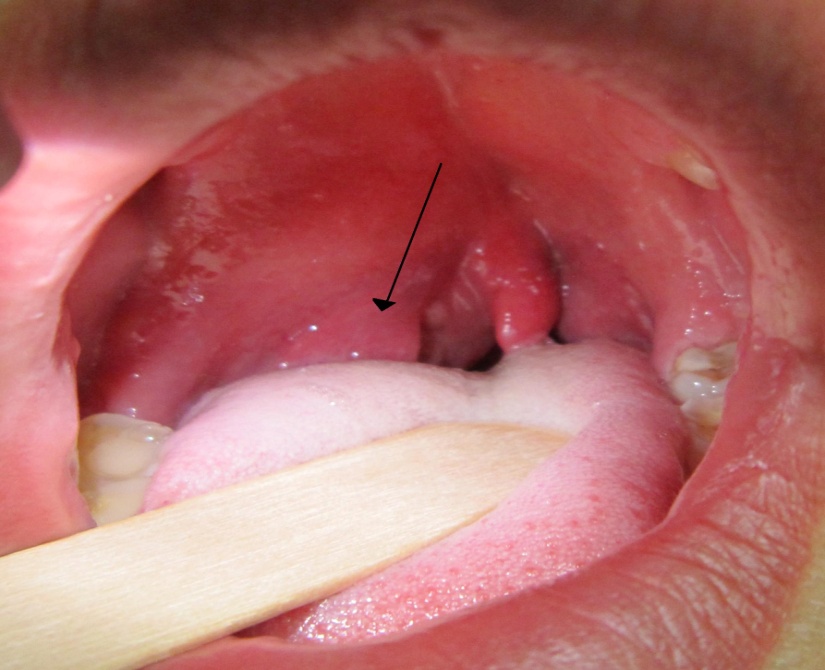 Parapharyngeal Abscess.
Spread from tonsils, lower wisdom tooth.
CP: pain, trismus, fever, neck swelling, pharyngeal wall and tonsils pushed medially.
Complications:  laryngeal oedema, IJV thrombophlebitis, mediastinitis.
Treatment: systemic antibiotics.
Incision of abscess through neck.
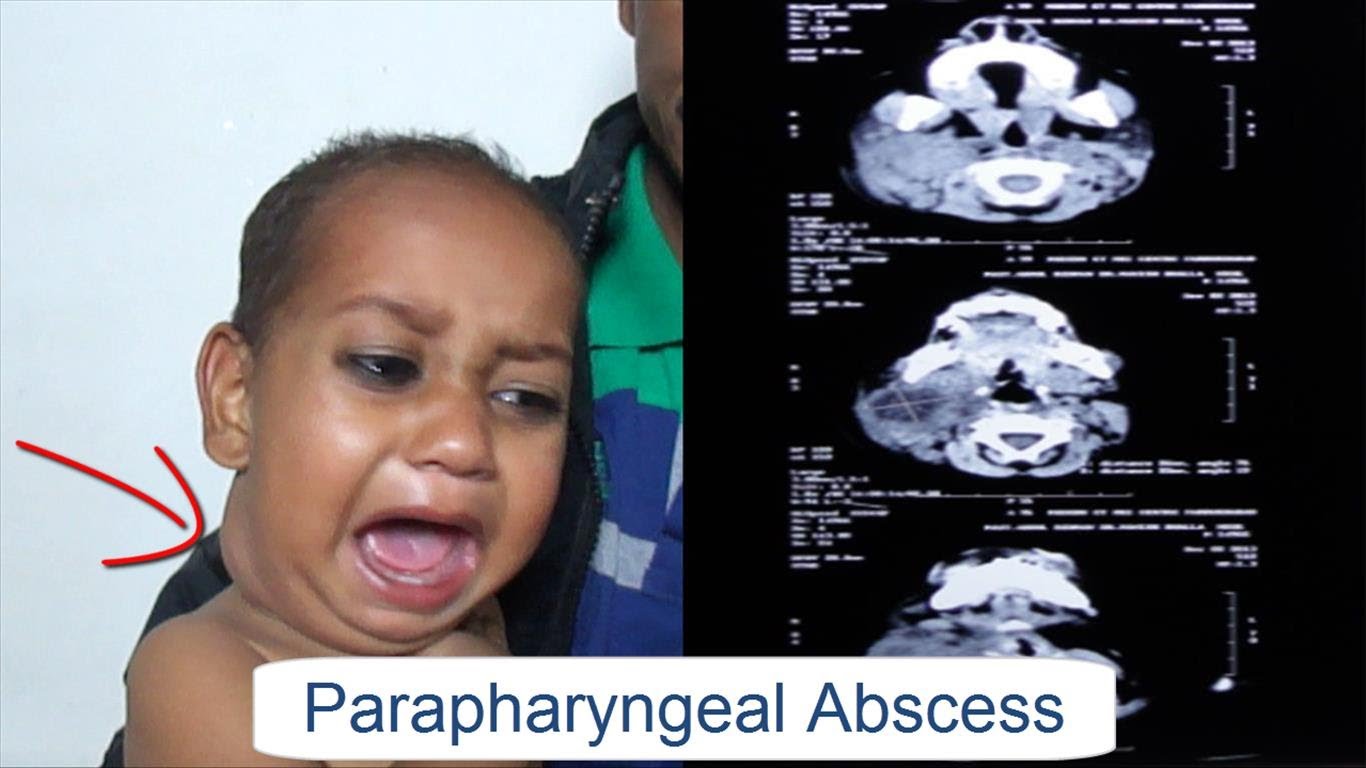 Retropharyngeal Abscess
1. Acute: limited to one side of midline, due to suppuration of retropharyngeal LNs.
CP: often in infants, difficulty in breathing and suckling, torticollis, nasal obstruction, oedema of larynx.
ttt: Incision of abscess.
2. Chronic: caused by TB infection of cervical vertebrae, abscess lies centrally behind prevertebral fascia.
Seen in older children, adolescents, slight dysphagia.
ttt: incision of abscess through neck+ antituberculous drugs.